Introduction to shared memory parallel programming with OpenMP
Paschalis Korosoglou (support@grid.auth.gr)
User and Application Support
Scientific Computing Center @ AUTH
Overview
Shared vs Distributed memory models
Why OpenMP
How OpenMP works
Basic examples
How to execute the executable
2
Hardware considerations
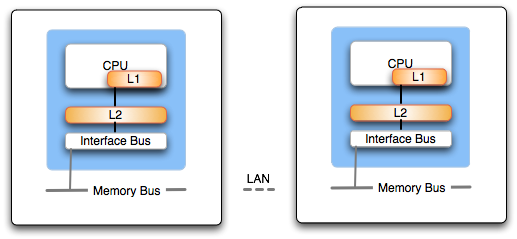 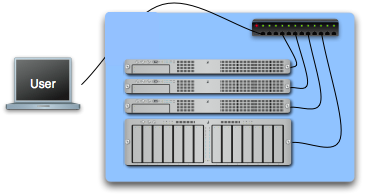 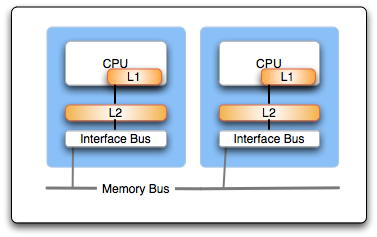 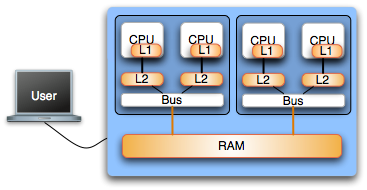 3
[Speaker Notes: Shared memory programming is different from message passing because they rely on two very different means of communication. Shared memory relies on implicit communication, which is facilitated by the shared memory space. This makes shared memory programming much more intuitive for many programmers wishing to parallelize their programs. Unfortunately, because it operates under the assumption of shared memory space, it is susceptible to the inherent scaling limitations of the mechanisms that create this shared view of the memory.Message passing assumes that there is no shared memory and that all communications must be enabled through the sending of explicit messages. It is not intuitive because it requires the programmer to manage the sending, receiving, and coordination among the parallel processes.

Shared memory applications are ideal for use on single SMP systems where all processors and memories are tightly integrated on a hardware level. As CPUs increase the number of cores per chip, shared memory programming will get a lot of attention. It is no silver bullet, however because of the inherent limitations present in scaling up the size of the shared memory systems. At some point, multiple SMP machines must be connected in a network, and coordinating some set of these systems requires explicit message passing due to the fact that their is no physically shared memory. Even if shared memory is emulated among individual SMP machines, it still must be implemented at its lowest level using message passing.]
Introduction to OpenMP
API extension to C/C++ and Fortran languages
Most compilers support OpenMP
GNU, IBM, Intel, PGI, PathScale, Open64 …
Extensively used for writing programs for shared memory architectures over the past decade
Thread (process) communication is implicit and uses variables pointing to shared memory locations; this is in contrast with MPI which uses explicit messages passed among each process
4
Threaded parallel programming (openMP)
openMP is based on a fork - join model
Master - worker threads
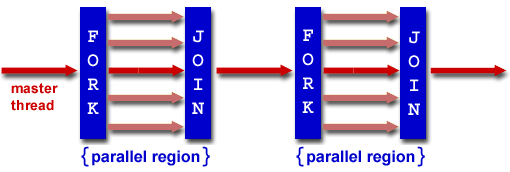 Use of directives and pragmas within source code
5
Approach towards parallelism
From serial to parallel with OpenMP
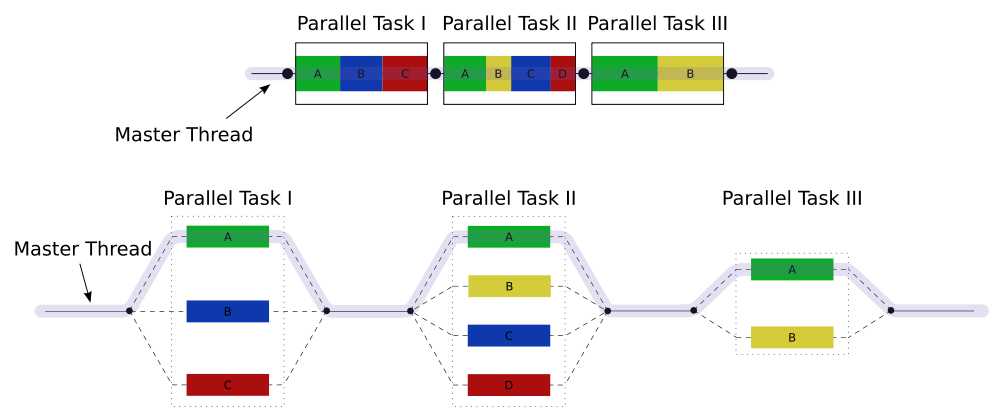 6
Memory issues
Threads have access to the same address space
Communication is implicit
Programmer needs to define
local data
shared data
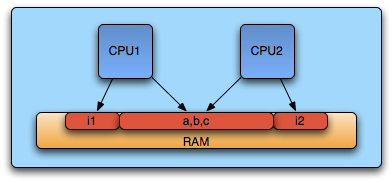 7
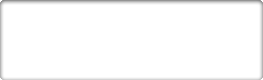 Environment variable
OMP_NUM_THREADS
Yet another hello world example
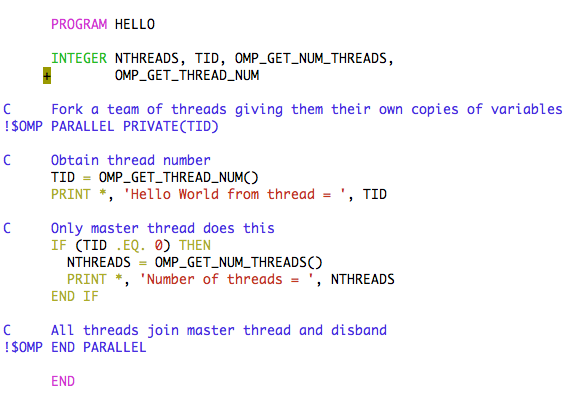 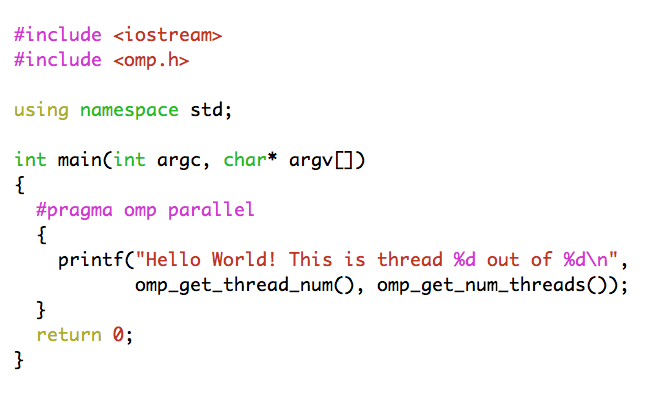 8
Common API calls
9
Common API calls example
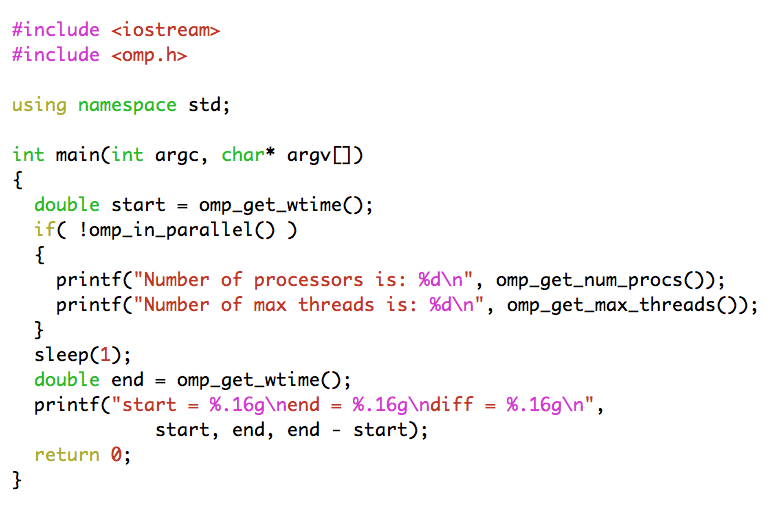 10
Data scoping
For each parallel region the data environment is constructed through a number of clauses
shared (variable is common among threads)
private (variable inside the construct is a new variable)
firstprivate (variable is new but initialized to its original value)
default (used to set overall defaults for construct)
lastprivate (variable’s last value is copied outside construct)
reduction (variable’s value is reduced at the end)
11
A few examples
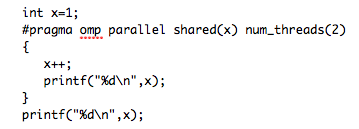 x = 3
x = 2
x = 3
x = 2
x = 3
x = 3
or
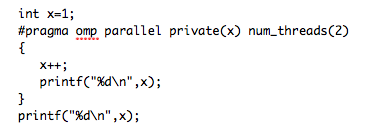 Will print anything and then x=1
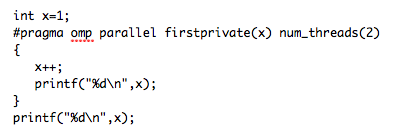 x = 2
x = 2
x = 1
12
[Speaker Notes: Show examples]
Synchronization
OpenMP provides several synchronization mechanisms
barrier (synchronizes all threads inside the team)
master (only the master thread will execute the block)
critical (only one thread at a time will execute)
atomic (same as critical but for one memory location)
13
Synchronization examples
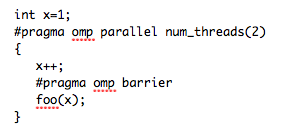 foo(3), foo(3)
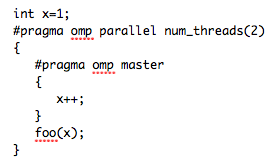 or
foo(2), foo(2)
foo(1), foo(2)
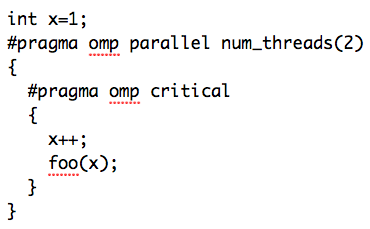 foo(2), foo(3)
14
[Speaker Notes: Show examples]
Data parallelism
Worksharing constructs
Threads cooperate in doing some work
Thread identifiers are not used explicitly
Most common use case is loop worksharing
Worksharing constructs may not be nested
DO/for directives are used in order to determine a parallel loop region
15
The for loop directive
#pragma omp for  [clauses]
for (iexpr ; test ; incr)
Where clauses may be
private, firstprivate, lastprivate
Reduction
Schedule
Nowait
Loop iterations must be independent
Can be merged with parallel constructs
Default data sharing attribute is shared
16
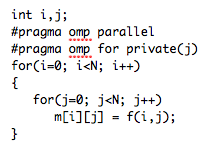 j must be declared private explicitly
i is privatized automatically
Implicit synchronization point at the end of for loop
17
The schedule clause
Schedule clause may be used to determine the distribution of computational work among threads
static, chunk; The loop is equally divided among pieces of size chunk which are evenly distributed among threads in a round robin fashion
dynamic, chunk; The loop is equally divided among pieces of size chunk which are distributed for execution dynamically to threads. If no chunk is specified chunk=1
guided; similar to dynamic with the variation that chunk size is reduced as threads grab iterations
Configurable globally via OMP_SCHEDULE
i.e. setenv OMP_SCHEDULE "dynamic,4"
18
Adding two vectors
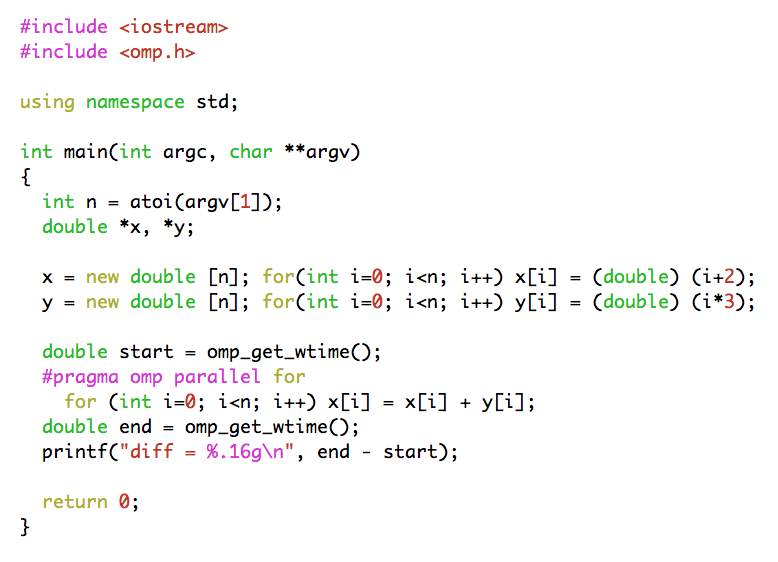 19
Reduction clause
Useful in the case one variable’s value is accumulated within a loop
Using the reduction clause
A private copy per thread is created and initialized
At the end of the region the compiler safely updates the shared variable
Operators may be +, *, -, /, &, ^, |, &&, ||
20
Reduction clause example
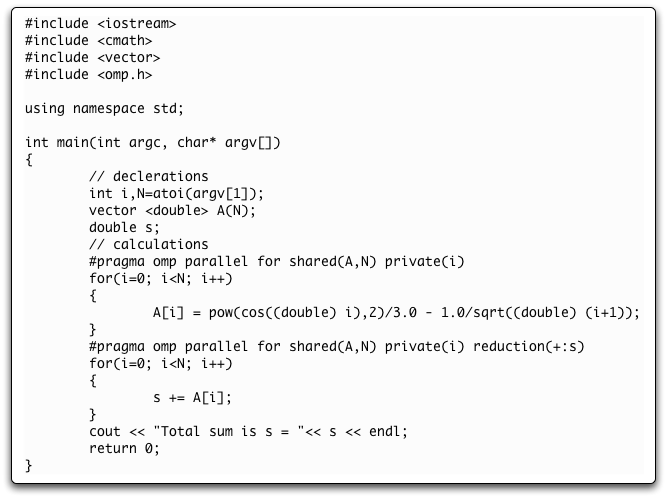 21
[Speaker Notes: Good point to switch to openmp exercises]
Mixing MPI and OpenMP
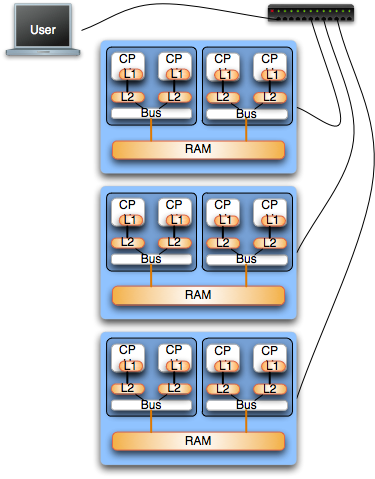 Hybrid architectures
Clusters on SMPs
HPC Platforms
IBM BlueGene (i.e. Jugene)
IBM P6 (i.e. Huygens)
Good starting point
Mapping of MPI on nodes (interconnection layer)
Multithreading with OpenMP inside SMPs
22
[Speaker Notes: There do exist situations that are most efficiently solved using a hybrid application of both shared memory and message passing. Often times these situations consist of tightly coupled computations on multiple SMP machines, which communicate (as little as possible) with one another. This is an advanced aspect of parallel programming that will be covered in a more in depth tutorial]